2
Trafiksäkerhets-utvecklingen 2022
Per Hurtig och Magnus Lindholm, Trafikverket
9 maj 2023
Resultat 2022 och framåtblick mot 2030
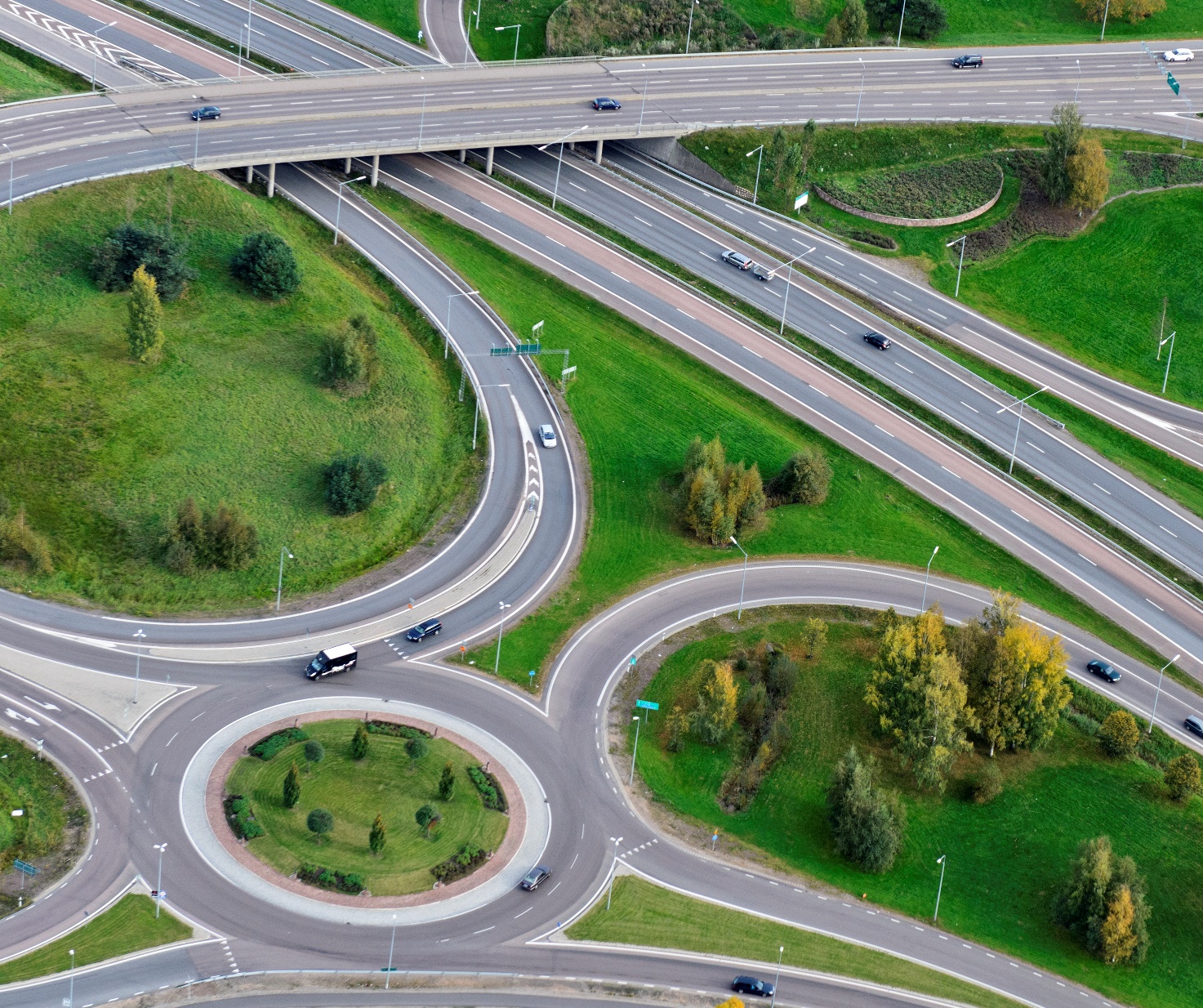 Etappmålen 2030
Utfallsindikatorer
Systemindikatorer
Användningsindikatorer
Omvärldsfaktorer
Slutsatser
4
Utfallsindikatorer
Med sikte på etappmålen 2030
5
Utfallsindikatorer
6
Omkomna
7
Antal omkomna
Etappmål 2030 max 133 omkomna
EU-mål 2030 max 110 omkomna
Nuvarande nationellt mål
Omkomna
EU-mål
8
Trafikantkategori
Personbil
förare
Personbil
passagerare
Lätt lastbil
Tung lastbil
Buss
Mc
Moped
Cykel
Gående
Övrigt
2012–2021              2022
9
Antal och andel omkomna trafikanter i olyckor där tung lastbil varit delaktig
[Speaker Notes: Drygt hälften i personbilar
Drygt 20 procent av omkomna i personbil]
10
Olyckstyp
Singel
(motorfordon)
Möte/
Omkörning
Korsande
Upphinnande
Avsväng
MotorfordonCykel/moped
Motorfordon
gående
Övrigt
2012–2021              2022
[Speaker Notes: Övrigt står för knappt 25 %
Cykel moped singel
Terrängfordon
Traktor]
11
Väghållare
Statlig
Kommunal
Enskild
12
Suicid
13
Suicid inklusive hopp från broar
Hopp frånbroar
Suicid ivägtransport-området
14
Systemindikatorer
15
Systemindikatorer   (sid 1/2)
16
Systemindikatorer  (sid 2/2)
17
Säkra vägar och korsningar
18
Mötesseparerade vägar 90‒120 km/tim
Andelmötes-separerat
Nödvändigutveckling
19
Mötesseparerade vägar 80‒120 km/tim
Andelmötes-separerat
Nödvändigutveckling
20
Säkra korsningar
Säkrakorsningar
Nödvändigutveckling
21
GCM-passager
22
Statliga GCM-passager
Andelsäkra GCM-passager
Nödvändigutveckling
23
Kommunala GCM-passager
Andelsäkra GCM-passager
Nödvändigutveckling
24
Andel GCM-passager
Låg kvalitet
Mindre god kvalitet
God kvalitet
[Speaker Notes: Många fler kommunala röda]
25
Säkra fordon
26
Nysålda personbilar med fem stjärnor i Euro NCAP
Andel 4 stjärnor
Andel 5 stjärnor
Nödvändig utveckling
27
Trafikarbete med olika säkerhetssystem
Antisladd
Autobroms upphinnande bil-bil
Autobroms fotgängare
Kurshållning
Bältespåminnare
Antisladd prognos
Autobroms upphinnande bil-bil prognos
Autobroms fotgängare prognos
Kurshållning prognos
Bältespåminnare prognos
28
Användningsindikatorer
29
Användningsindikatorer
30
Hastighet
31
Hastighetsefterlevnad statligt vägnät
Andel inomhastighetsgräns
Skattad nivå2017-2019, 2021
Nödvändigutveckling
32
Utfärdade böter för hastighetsförseelser
Manuellövervakning
ATK
33
Hastighetsefterlevnad kommunalt vägnät
Andel inom hastighetsgräns
Nödvändigutveckling
34
Nykter trafik
35
Omkomna i alkohol- och/ellernarkotikarelaterade olyckor
36
Alkoholutandningsprov och rattfylleribrott
Utandningsprov
Antal anmäldabrott map alkohol
Antal anmälda brott map narkotika
37
Bälte
38
Bältesanvändning
Bältesanvändningi personbilarsframsäte
Nödvändigutveckling
39
Omkomna obältade personbilsförare
Antal
Andel
40
Hjälm
41
Cykelhjälm
Cykelhjälms-användning
Nödvändigutveckling
42
Omvärldsfaktorer
43
TrafikarbeteFörändring av trafikarbete för 2022 jämfört med 2021 och 2019
2,8%
3,5%
3,3%
-0,9%
-1,9%
-2,3%
TA 2022jämfört med 2019
TA 2022jämfört med 2021
44
Arbetslöshet
45
Slutsatser
46
Slutsatser
Antal omkomna 2022 (227) ligger över linjen för nödvändig utveckling till 2030
Bland dödsolyckorna är singel och möte med personbil fortsatt de vanligaste olyckstyperna
Antal allvarligt skadade kan inte redovisas 
Även om hastighetsefterlevnaden förbättrats är det fortsatt långt till det nödvändiga tillståndet på 80 procent
Anpassade hastighetsgränser till vägarnas säkerhetsstandard och fortsatt mötesseparering är av största vikt
47
Slutsatser
Fordonssäkerhet är viktigt men nyintroducerade och kommande fordonssystem ger stor effekt först efter 2030
En fjärdedel av alla som omkommer i trafiken gör det i en alkohol- eller drogrelaterad olycka och det är nödvändigt att ökade insatser görs för att minska alkohol- och droganvändningen i trafiken.
Cykelhjälmsanvändningen har ökat men det är långt kvar till det nödvändiga tillståndet på 80 procent 
Trafikarbetet har ökat efter pandemin och arbetslösheten har minskat vilket ger en negativ effekt
48
Tack för oss